1
Organisasi & Arsitektur Komputer
Evolusi & Kinerja Komputer
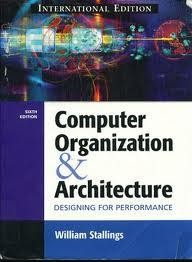 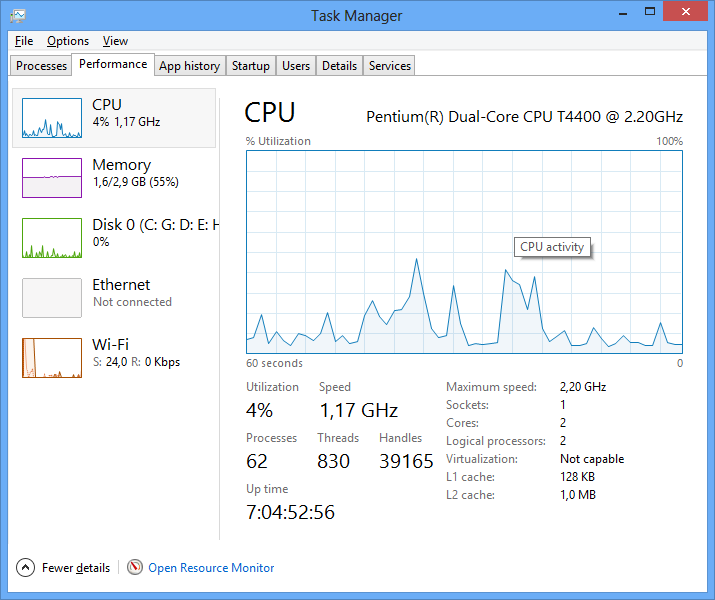 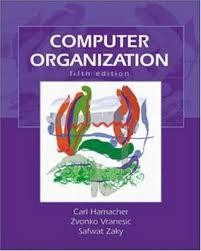 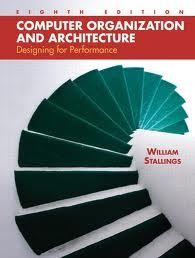 Mardianto, S.Kom., M.Cs
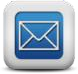 Mardianto.itsc@gmail.com
FTI Sistem Informasi – USN Kolaka
2013
2
Kinerja Komputer
Kinerja Komputer
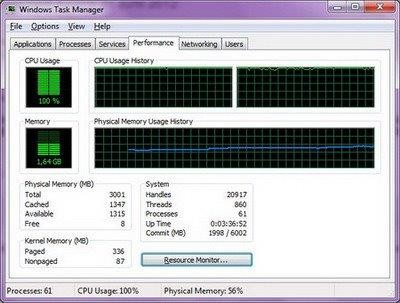 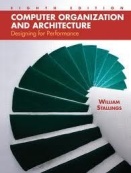 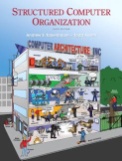 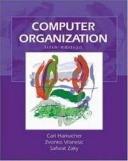 © Mardianto, S.Kom., M.Cs
FTI Sistem Informasi – USN Kolaka
2013
3
Human and Computer Evolution
The Evolution
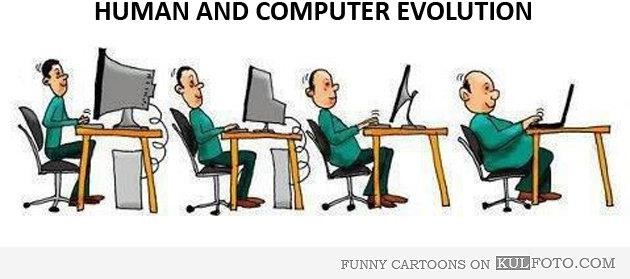 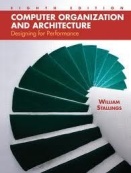 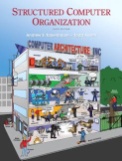 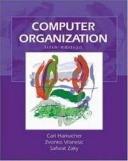 © Mardianto, S.Kom., M.Cs
FTI Sistem Informasi – USN Kolaka
2013
4
Human and Computer Evolution
TimeLine of Social Media
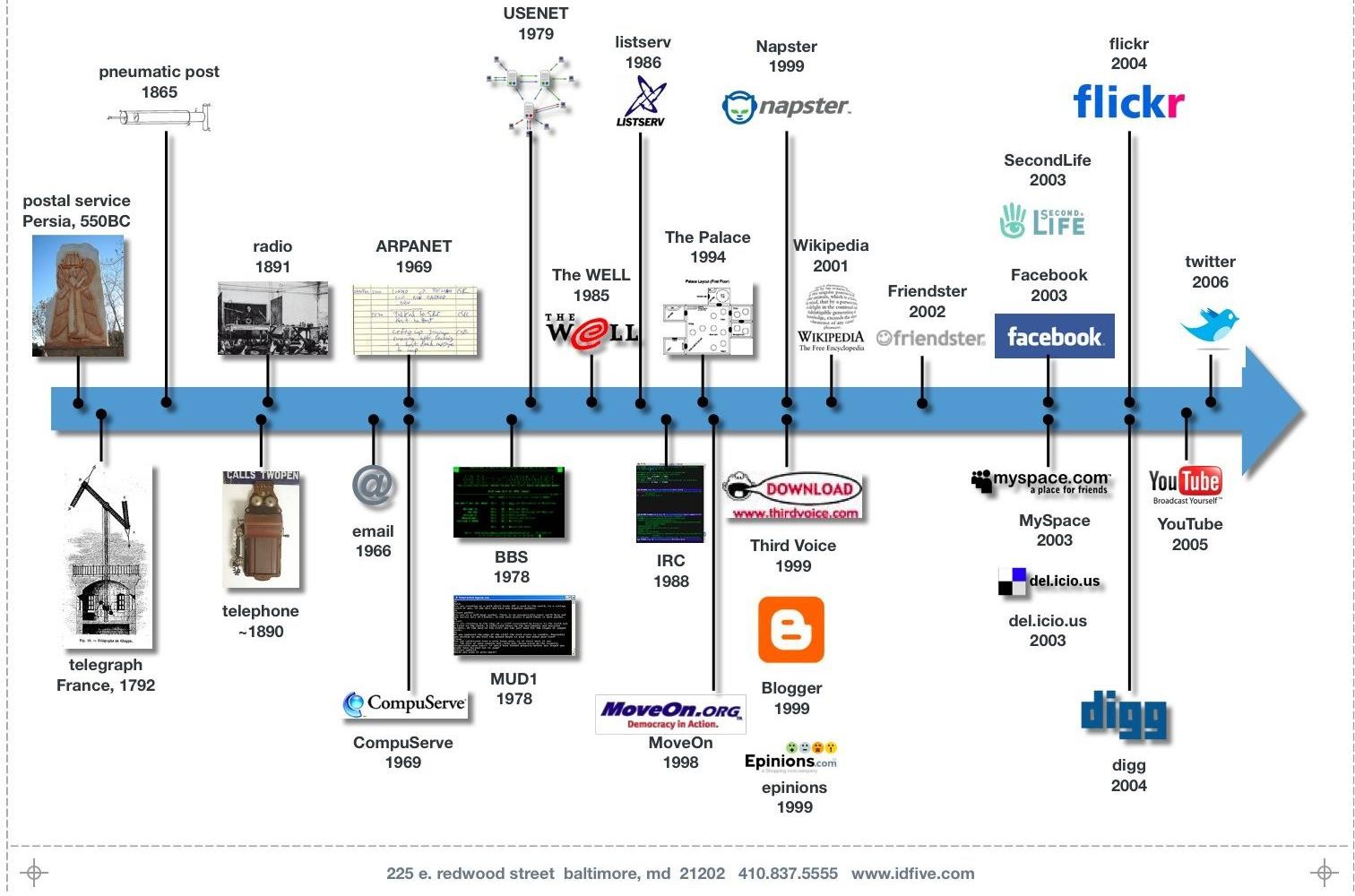 © Mardianto, S.Kom., M.Cs
FTI Sistem Informasi – USN Kolaka
2013
5
First Date With Technology ^_*
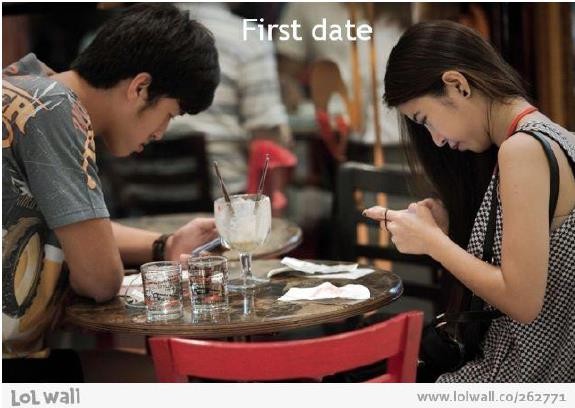 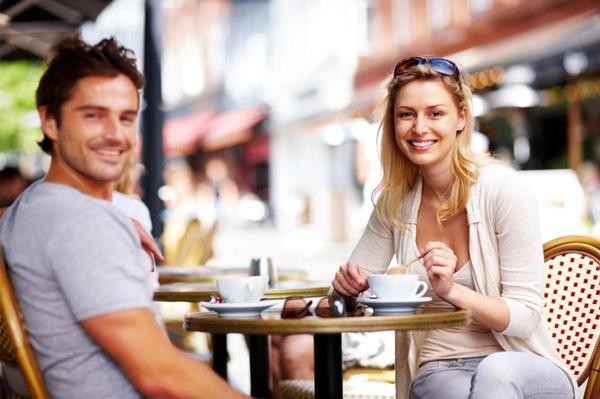 © Mardianto, S.Kom., M.Cs
FTI Sistem Informasi – USN Kolaka
2013
6
Flash Back 
Pengertian Komputer - 1
Komputer adalah sistem elektronik untuk memanipulasi data yang cepat dan tepat serta dirancang dan diorganisasikan supaya secara otomatis menerima dan menyimpan data input, memprosesnya dan menghasilkan output dibawah pengawasan suatu langkah-langkah instruksi-instruksi
program yang tersimpan di memori.
(By : Donald H.Sanders)
Komputer adalah suatu alat elektronik yang mampu melakukan beberapa tugas yaitu menerima input, memproses input sesuai dengan instruksi yang diberikan, menyimpan perintah-perintah dan hasil pengolahannya, serta menyediakan output dalam bentuk informasi
(By : Robert Blissmer, 1985)
© Mardianto, S.Kom., M.Cs
FTI Sistem Informasi – USN Kolaka
2013
7
Flash Back 
Pengertian Komputer - 3

Komputer adalah mesin penghitung elektronik yang cepat dapat menerima informasi, serta memprosesnya sesuai dengan suatu program yang tersimpan di memorinya sehingga menghasilkan
output informasi
(By : V.C. Hamacher)
Komputer adalah sebuah alat elektronik yang dapat menterjemahkan dan mengeksekusi perintah yang terprogram sebagai input, output,
perhitungan dan operasi logika (By : Larry Long & Nancy)
© Mardianto, S.Kom., M.Cs
FTI Sistem Informasi – USN Kolaka
2013
8
Flash Back 
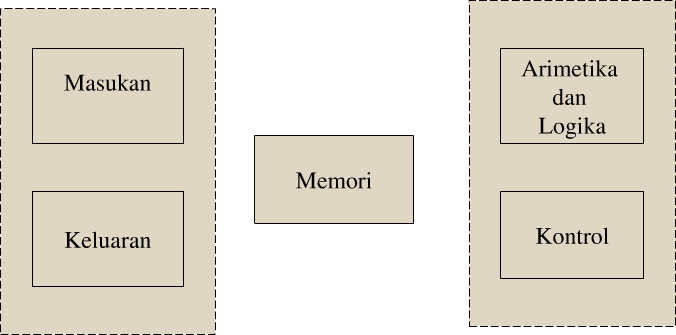 © Mardianto, S.Kom., M.Cs
FTI Sistem Informasi – USN Kolaka
2013
9
Evolusi Komputer
Pengolahan Data
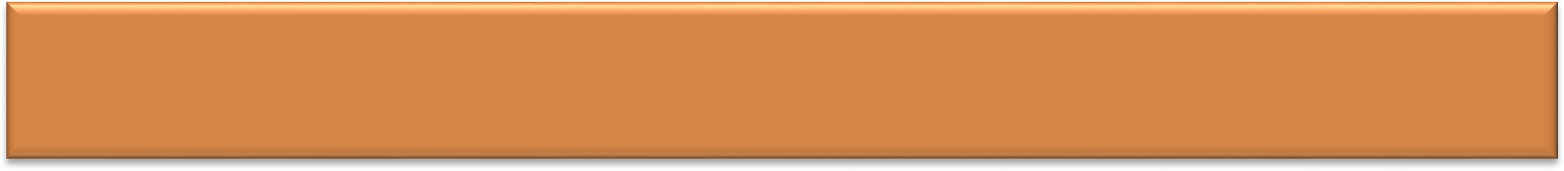 Penggolongan Pengolahan Data
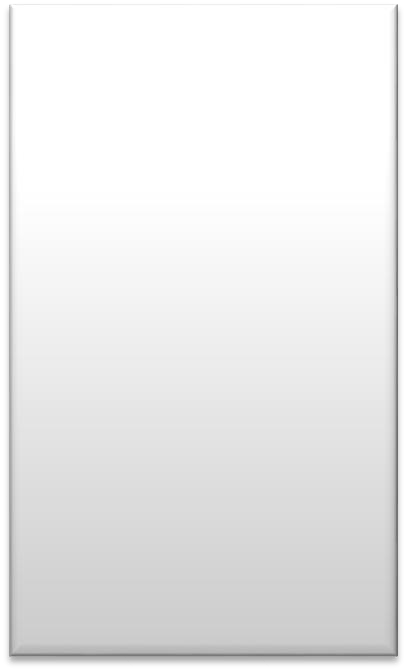 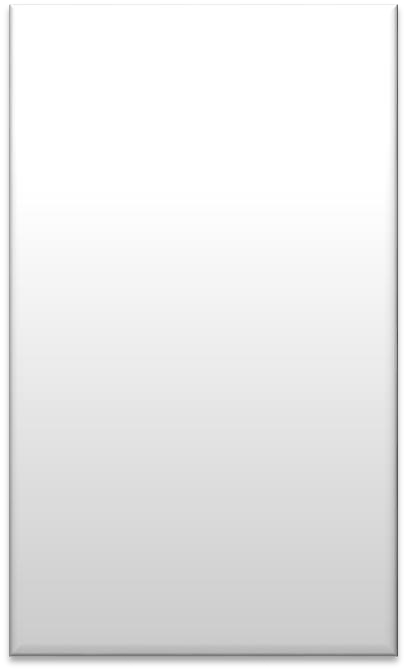 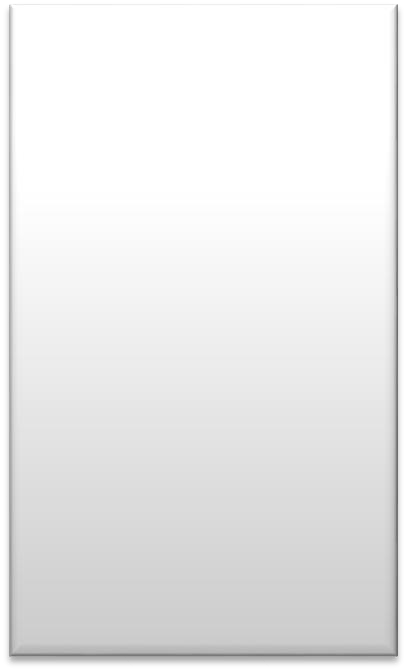 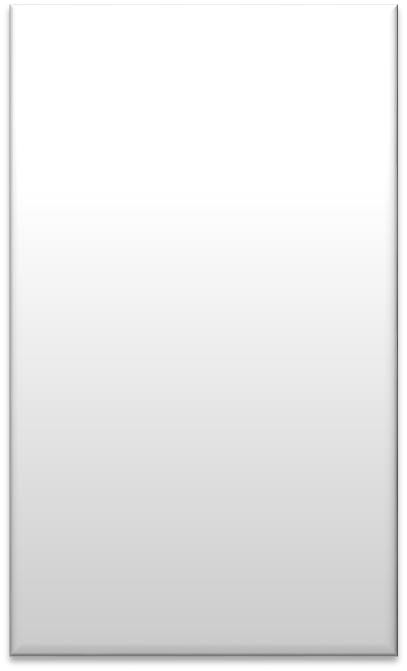 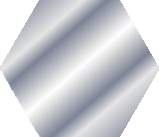 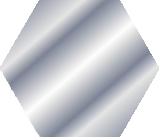 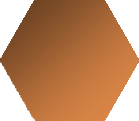 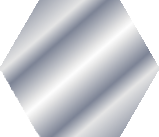 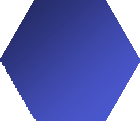 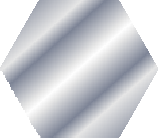 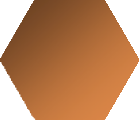 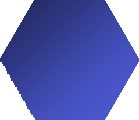 4
3
2
1
Mekanik Elektronik
Peralatan mekanik yang digerakan secara otomatis oleh motor elektronik
Manual
Mekanik
Elektronik
Pengolahan data yang sangat sederhana, menggunakan tenaga tangan manusia
Peralatan yang sudah berbentuk mekanik dan digerakan dengan tangan secara manual
Peralatan yang bekerjanya secara elektronik penuh
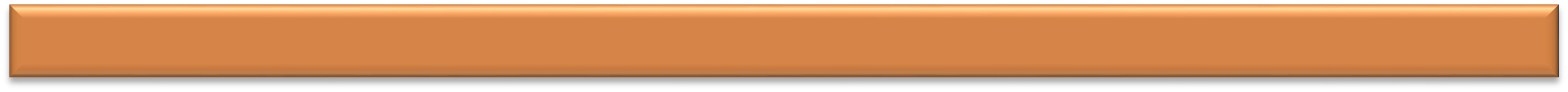 © Mardianto, S.Kom., M.Cs
FTI Sistem Informasi – USN Kolaka
2013
10
Evolusi Komputer
Alat Hitung Tradisional
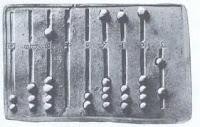 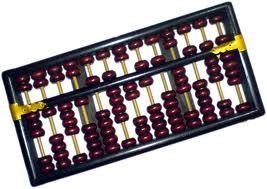 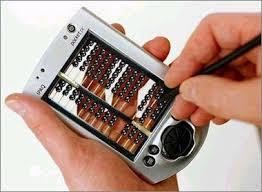 Abacus
© Mardianto, S.Kom., M.Cs
FTI Sistem Informasi – USN Kolaka
2013
11
Evolusi Komputer
Alat Hitung Tradisional
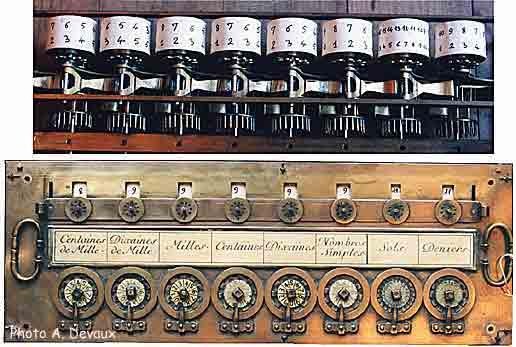 Pascaline (Numerical wheel calculator)
Blaise Pascal 1623 - 1662
© Mardianto, S.Kom., M.Cs
FTI Sistem Informasi – USN Kolaka
2013
12
Evolusi Komputer
Alat Hitung Tradisional
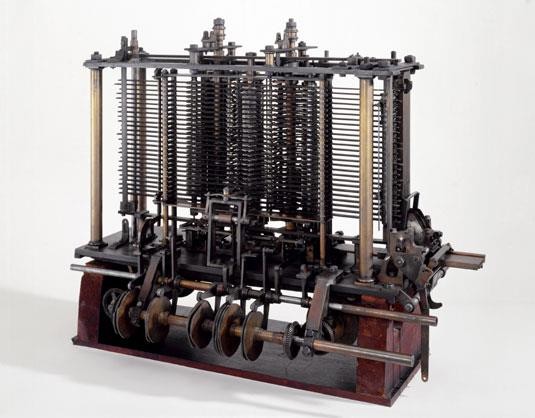 Analytical Engine
Charles Babbage (1791 – 1871)
© Mardianto, S.Kom., M.Cs
FTI Sistem Informasi – USN Kolaka
2013
13
Evolusi Komputer
Alat Hitung Tradisional
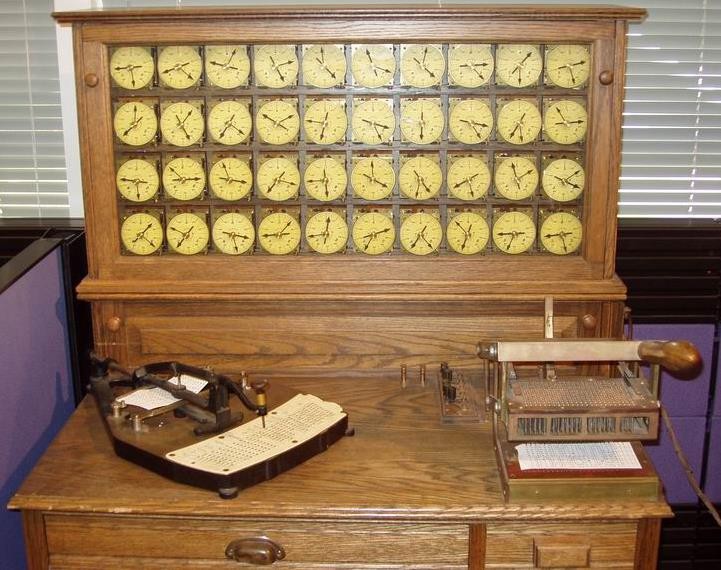 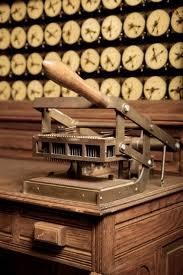 Tabulating machine Herman Hollerith (1860 – 1929)
© Mardianto, S.Kom., M.Cs
FTI Sistem Informasi – USN Kolaka
2013
14
Evolusi Komputer
Generasi Pertama
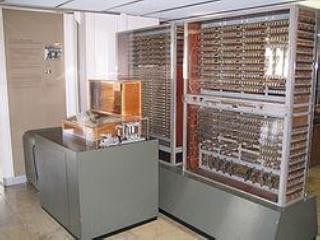 Colossus (1943)
Memecahkan Kode
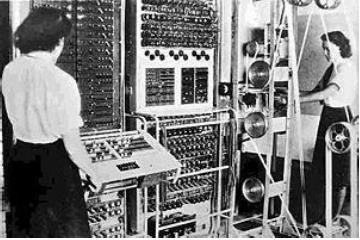 Z3 (1941)
Electromechanical Computer
Konrad Zuse
© Mardianto, S.Kom., M.Cs
FTI Sistem Informasi – USN Kolaka
2013
15
Evolusi Komputer
Generasi Pertama
ENIAC
John Presper Eckert (1919-1995) & John W.Mauchly (1907-1980)
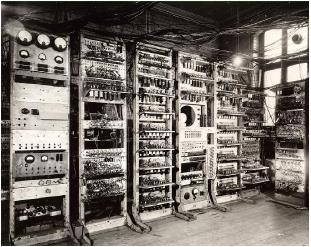 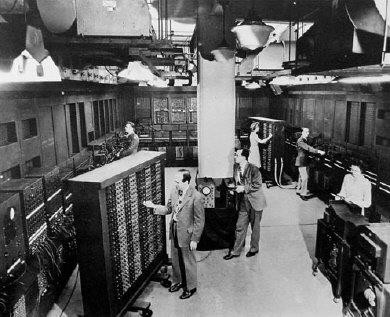 Mark I : Komputer Relay
Howard Aiken (1900-1973)
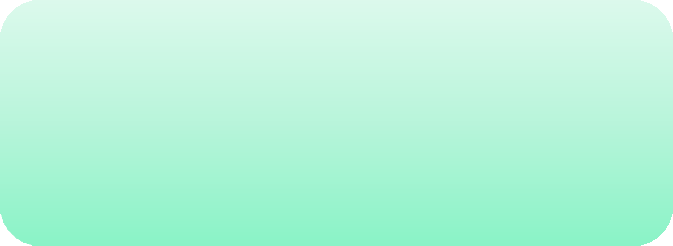 18.000 tabung vakum
70.000 resistor
Panjang 30 M, Berat 30 ton Daya sebesar 160 kW
© Mardianto, S.Kom., M.Cs
FTI Sistem Informasi – USN Kolaka
2013
16
Evolusi Komputer
Generasi Pertama
UNIVAC (1953)
Remingtong Rand
-	Komputer komersial pertama
model Von Neumann
-	Prediksi kemenangan pemilihan
presiden tahun 1952
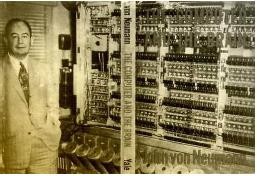 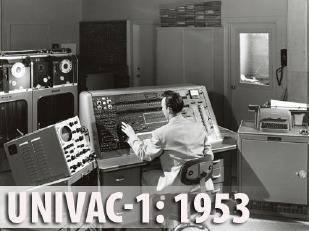 Edvac (1945)
John Von Neymann
Menampung data atau program
Pemrosesan CPU
© Mardianto, S.Kom., M.Cs
FTI Sistem Informasi – USN Kolaka
2013
17
Evolusi Komputer
Karakteristik Komputer Generasi Pertama
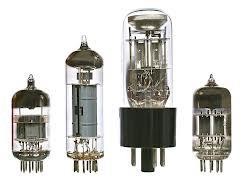 Penggunaan Vacum Tube sebagai penguat sinyal
Berukuran sangat besar dan berat
Instruksi operasi dibuat secara spesifik untuk suatu tugas tertentu
Menggunakan machine language sehingga sulit untuk di program
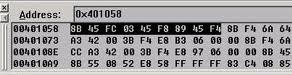 © Mardianto, S.Kom., M.Cs
FTI Sistem Informasi – USN Kolaka
2013
18
Evolusi Komputer
Generasi Kedua
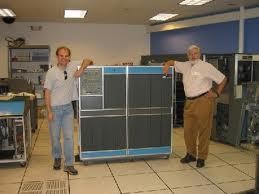 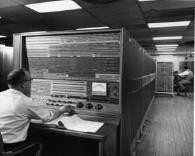 IBM 1401 (1965)
By IBM
Dapat difungsikan dengan printer, penyimpanan data, memori, sistem operasi dan program
LARC (1960)
Sprery – Rand
-	Menggunakan Transistor
-	Mengganti bahasa mesin dengan
bahasa assembly
© Mardianto, S.Kom., M.Cs
FTI Sistem Informasi – USN Kolaka
2013
19
Evolusi Komputer
Karakteristik Komputer
Generasi Kedua
-	Mengganti vacum tube dengan Transistor sehingga lebih kuat, tidak mudah pecah, dan tidak cepat panas.
Berukuran lebih kecil dari komputer generasi pertama
Dapat diasosiasikan dengan peralatan lain
Menggunakan bahasa assembly
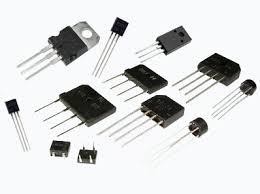 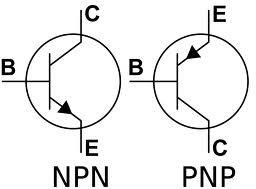 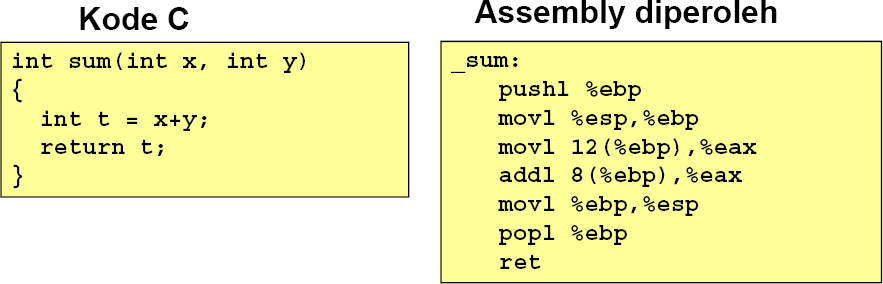 © Mardianto, S.Kom., M.Cs
FTI Sistem Informasi – USN Kolaka
2013
20
Evolusi Komputer
Generasi Ketiga
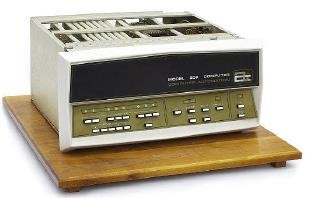 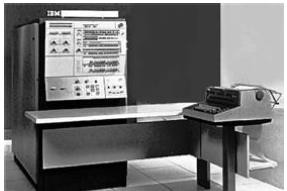 PDC 808 (1968)
IBM S-360 (1964)
By IBM
-	Menggunakan IC (Integrated
Circuit)
-	Penggunaan Sistem Operasi
Memiliki memory 4 kB Core Memory 8 bit Dimensi lebih kecil
© Mardianto, S.Kom., M.Cs
FTI Sistem Informasi – USN Kolaka
2013
21
Evolusi Komputer
Karakteristik Komputer
Generasi Ketiga
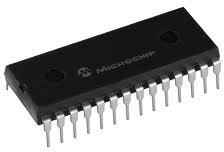 Menggunakan IC (Integrated Circuit)
Penggunaan Sistem Operasi
Dapat menjalankan berbagai program yang berbeda secara serentak
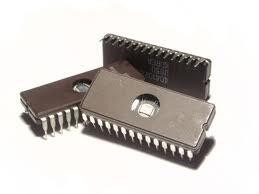 © Mardianto, S.Kom., M.Cs
FTI Sistem Informasi – USN Kolaka
2013
22
Evolusi Komputer
Generasi Keempat
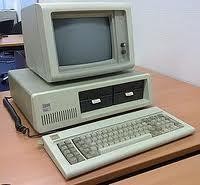 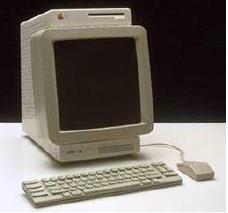 Apple Macintosh (1982)
By Apple
Mempopulerkan penggunaan Mouse Meningkatkan sistem grafis pada komputer
IBM PC (1981)
By IBM
-	Menggabungkan seluruh bagian
CPU dalam sebuah chip
-	Bentuk dan ukuran yang lebih kecil
© Eko Budi Setiawan, S.Kom., M.T.
© FTI Sistem Informasi- USN Kolaka
2013
23
Evolusi Komputer
Resume Evolusi
Processor Generasi Ketiga (1964-1970)
Multi Program
Komponen Integrated Circuit
High level language
I/O Audio, Ink Rader, Display
Removable magnetic tape & disc

Processor Generasi Keempat (1970)
Multi Process
Kompnen Large Scale Integration
Sistem Operasi
Removable magnetic tape & disc
Processor Generasi Pertama
(1946-1959)
-	Stored Program
-	Komponen Vacum Tube
-	Machine Language
Magnetic tape & disc


Processor Generasi Kedua
(1959-1964)
-	Stored Program
Komponen Transistor
-	High Level Language (Cobol,
-	Removable Manetic tape & disc
Fortran)
© Mardianto, S.Kom., M.Cs
FTI Sistem Informasi – USN Kolaka
2013
24
Generations of Computer
Vacuum tube - 1946-1957
Transistor - 1958-1964
Small scale integration - 1965 on
Up to 100 devices on a chip
Medium scale integration - to 1971
100-3,000 devices on a chip
Large scale integration - 1971-1977
3,000 - 100,000 devices on a chip
Very large scale integration - 1978 to date
100,000 - 100,000,000 devices on a chip
Ultra large scale integration
Over 100,000,000 devices on a chip
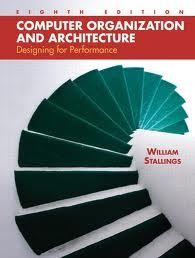 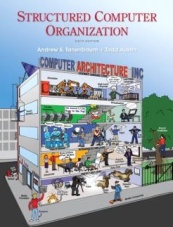 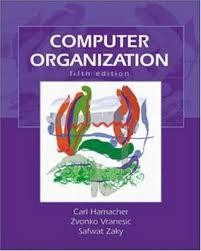 © Mardianto, S.Kom., M.Cs
FTI Sistem Informasi – USN Kolaka
2013
25
Evolusi Processor
Juni 1991
50 MHz
1,2 Juta Transistor
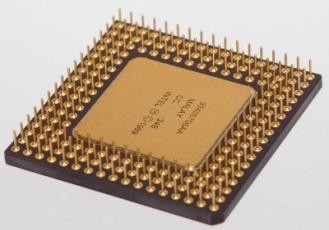 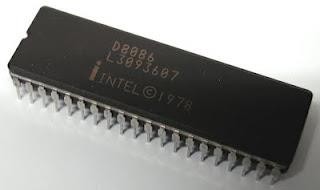 December 1974
2 MHz
6.000 Transistor
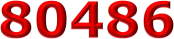 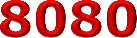 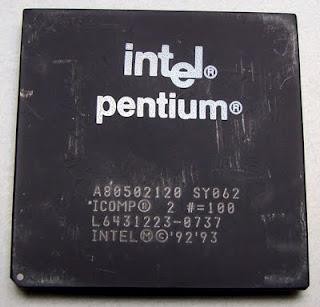 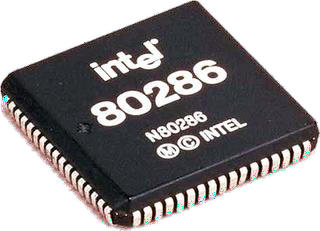 Maret 1993 – Juni 1996
60 MHz – 200 Mhz
1,2 – 3,3 Juta Transistor
September 1978
10 MHz
29.000 Transistor
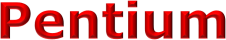 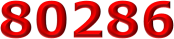 Mei 1997 – Agust 1998
233 MHz – 450 Mhz
3,3 – 9 Juta Transistor
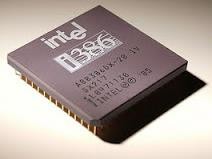 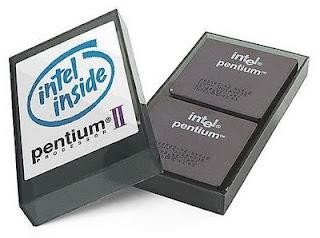 Oktober 1985
16 MHz
275.000 Transistor
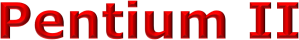 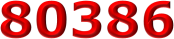 © Mardianto, S.Kom., M.Cs
FTI Sistem Informasi – USN Kolaka
2013
26
Evolusi Processor
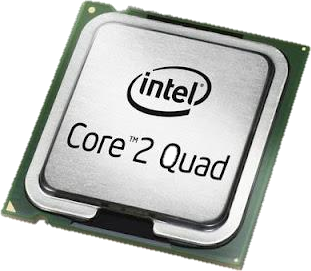 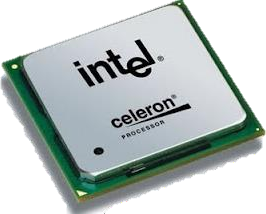 Juli 2006 - ...
L2 Cache : 4
583 Juta Transistor
April 1998 600 Mhz - ..
Cache 512 KB
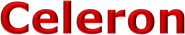 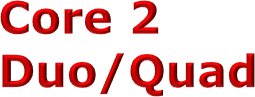 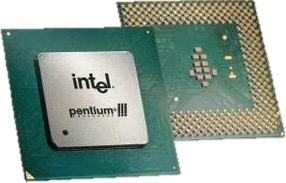 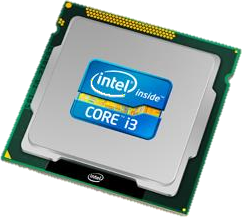 Agust 1999 – Mar 2000
600 Mhz - 1 GHz
9.5 – 28 Juta Transistor
L2 Cache : 8 MB 624 Juta Transistor
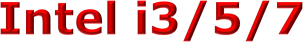 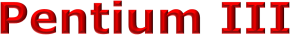 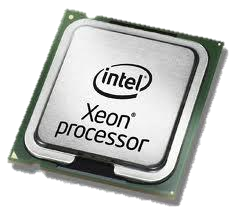 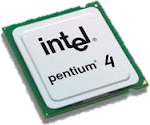 Nov 2000 – Feb 2004
1.5 – 3.4 GHz
42 – 55 Juta Transistor
L2 Cache : 16 MB 2,6 M Transistor
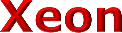 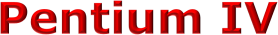 © Mardianto, S.Kom., M.Cs
FTI Sistem Informasi – USN Kolaka
2013
27
Growth in CPU Transistor Count
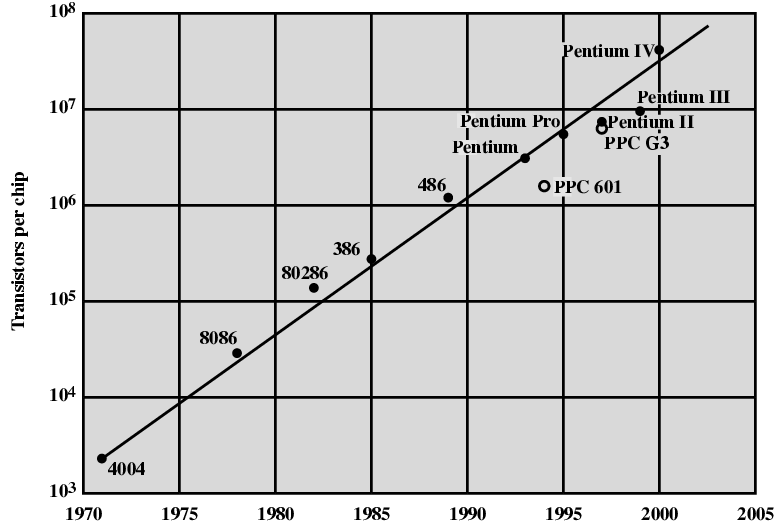 © Mardianto, S.Kom., M.Cs
FTI Sistem Informasi – USN Kolaka
2013
28
DRAM and Processor Characteristics
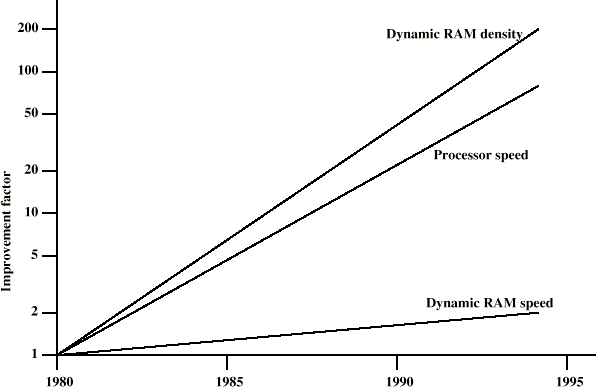 © Mardianto, S.Kom., M.Cs
FTI Sistem Informasi – USN Kolaka
2013
29
Evolusi Komputer
Resume Evolusi
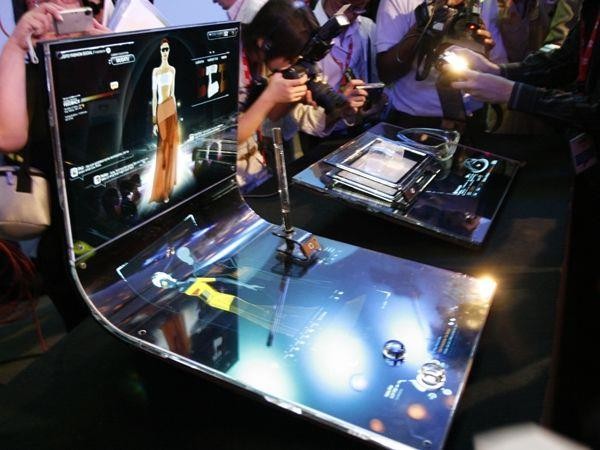 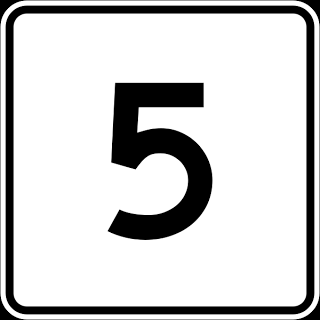 Generasi Kelima ?
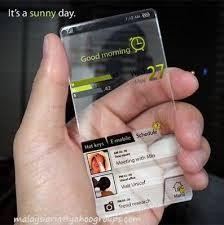 © Mardianto, S.Kom., M.Cs
FTI Sistem Informasi – USN Kolaka
2013
30
Thank You
To Be Continued..
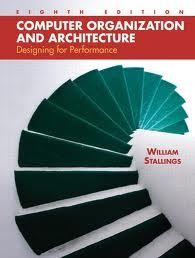 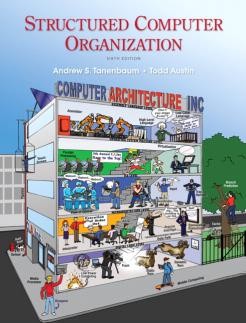 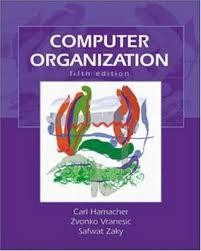 © Mardianto, S.Kom., M.Cs
FTI Sistem Informasi – USN Kolaka
2013